Class 2 Beaumanor Residential
Wed 5th Feb – Thurs 6th  Feb 2024
Pirate Themed Fun!
Beaumanor HallOutdoor Learning Centre
Beaumanor Drive,Woodhouse,Loughborough, LE12 8TXhttps://www.beaumanorhall.co.uk/schools-and-academies/
2
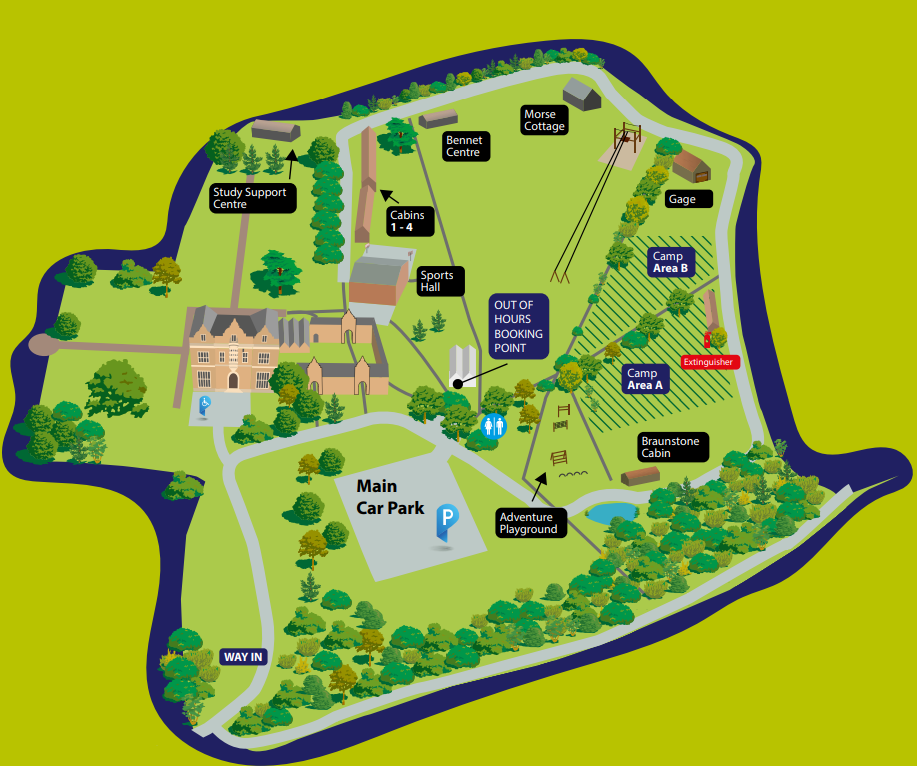 Staffing
Cotgrave C of E Primary School
Mrs Lowings
Miss Wilcox
Teaching Assistant
Class 2 Teacher
Pirate Theme
If your child would like to dress up like a pirate then please do!
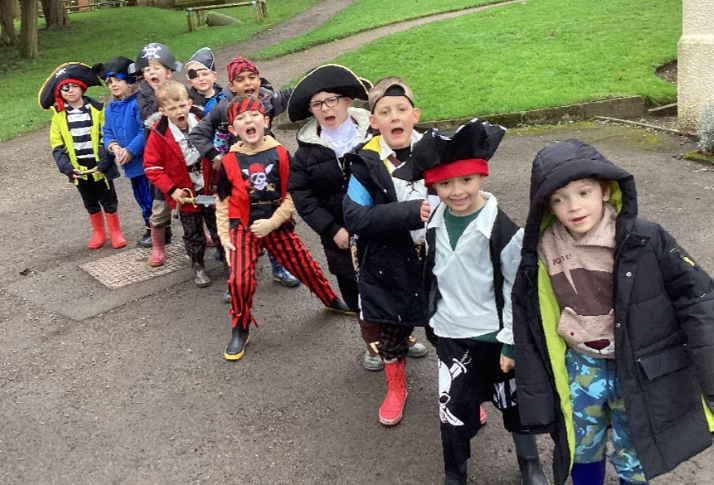 Sample Footer Text
5
Accommodation
We will sleep in cabins that are equipped with central heating. The children will sleep in bunk beds – they will need a sleeping bag and pillow. A wheelie suitcase is essential because there is quite a walk from the coach stop to the cabins.
Sample Footer Text
6
Meals
Lunches are picnics – sandwich, fruit and snacks.
The evening meal and breakfast are served in the Great Hall. 
It is a hot buffet where the children go up and choose an option they would like. 
There is a vegetarian option and they cater for all dietary requirements. 
It is delicious!
Day One
A night walk with teddies and torches then songs around the campfire!
Pirate Team Games
Dinner in the Great Hall
Pirate Treasure Trail
Day Two
Breakfast in the Great Hall
Back to school – ready for home time and sleep!
Outdoor Activities – Robin Hood theme
Outdoor Activities – Robin Hood theme
Any Questions?
Please come and chat to us if you have any worries or concerns.
10